1         Odżywiaj się regularnie2     Wybieraj produkty jak najmniej przetworzone. 3    Bazuj na warzywach4     Jedz owoce w maksymalnie dwóch porcjach dziennie5      Ogranicz spożycie węglowodanów,             6          Zwiększ spożycie tłuszczu7      Wybieraj dobre węglowodany.
Zdrowe odżywianie to sposób jedzenia, który polega na przyjmowaniu tylko takich substancji, które są korzystne dla zdrowia i zapewniają poprawną kondycję Twojego organizmu.
1.   Regularność posiłków. sprzyja dowozowi odpowiedniej ilości energii w ciągu dnia, wpływa pozytywnie na samopoczucie, koncentrację oraz utrzymanie odpowiedniej masy ciała. Najlepiej jadać między 3 a 5 posiłków dziennie. Jeśli posiłki są bardziej obfite, wystarczy śniadanie, obiad i kolacja. Gdy preferuje się mniejsze posiłki, należy w ciągu dnia dołożyć 1 lub 2 przekąski. Dla optymalnego zdrowia i szczupłej sylwetki ważne jest, aby nie podjadać, nie zamieniać posiłków na kilkanaście przekąsek dziennie. Sprzyja to przejadaniu się, wybieraniu bezwartościowego jedzenia i odbija się negatywnie na metabolizmie. Optymalne pory posiłków to śniadanie do godziny po przebudzeniu, obiad w środku dnia, w porze największej aktywności i kolacja 2-3 godziny przed snem.
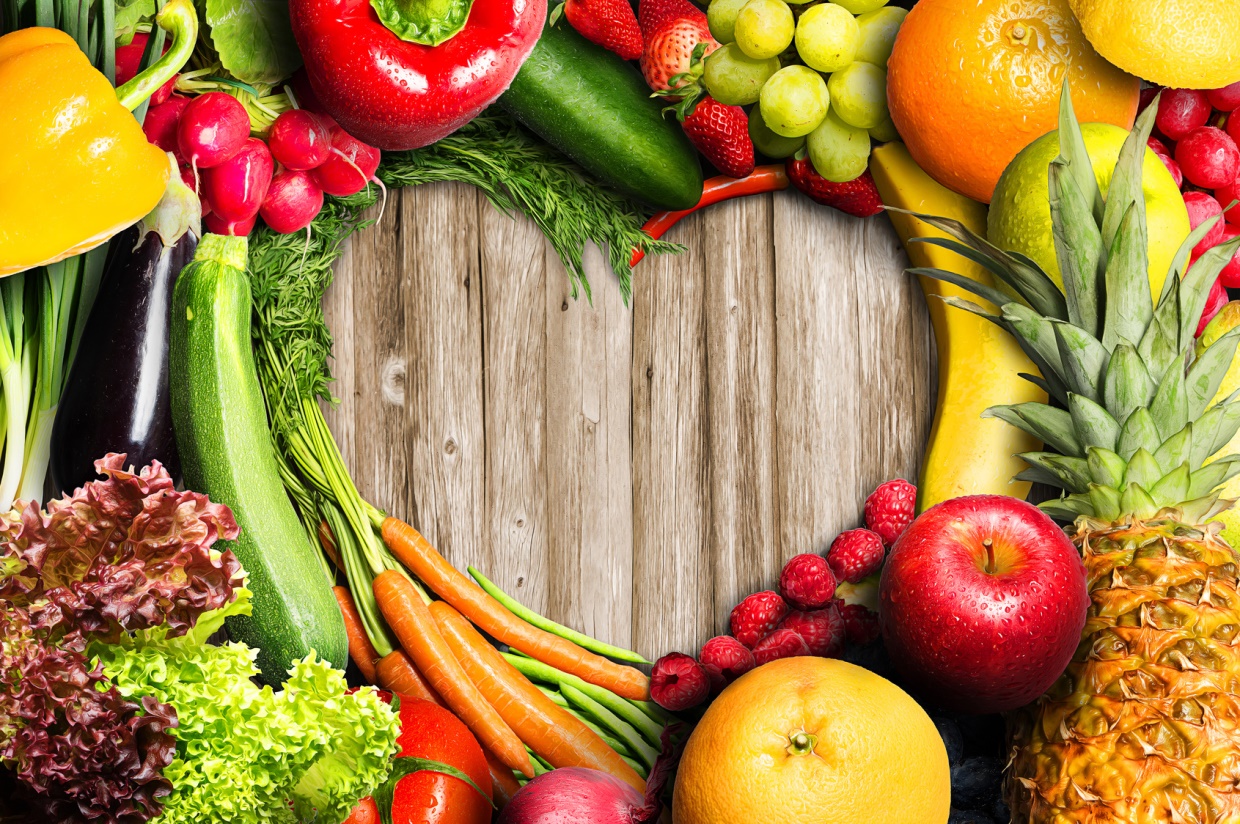 2.    Wybieraj produkty jak najmniej przetworzone.Wybieraj produkty pełnoziarniste.Częściej sięgaj po oleje nierafinowane.Kupuj orzechy bez dodatków i w formie niemielonej.Używaj klasycznych płatków owsianych.Kupuj całe ziarna kakao.
3.      Bazuj na warzywach.                          Warzywa powinny stanowić podstawę każdej zdrowej diety. Są źródłem witamin, składników mineralnych, przeciwutleniaczy i błonnika. Ich dobór może być indywidualny w zależności od ewentualnych chorób, jednak generalnie warzywa to najzdrowsza grupa produktów spożywczych.
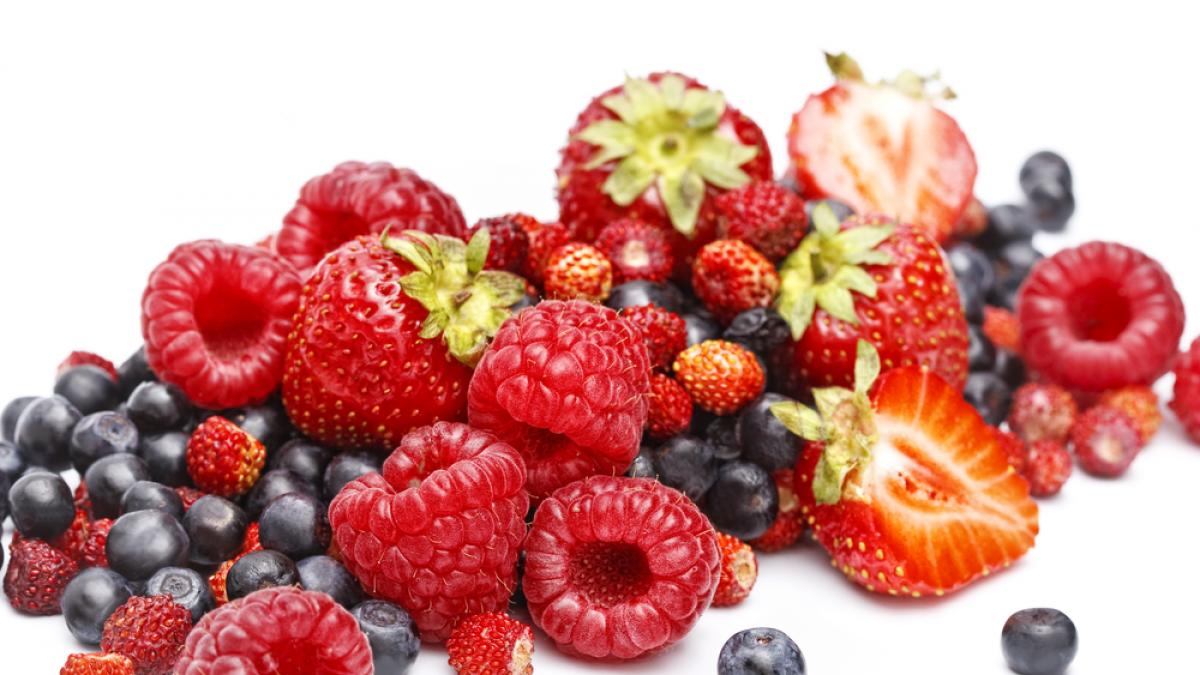 4.    Jedz owoce w maksymalnie dwóch porcjach dziennie.Owoce są źródłem cukrów prostych. Mimo zawartości witamin i błonnika, nie wolno ich jeść zbyt dużo, ponieważ sprzyjają wyrzutom insuliny i wahaniom poziomu glukozy we krwi, a takie stany mają liczne konsekwencje zdrowotne.
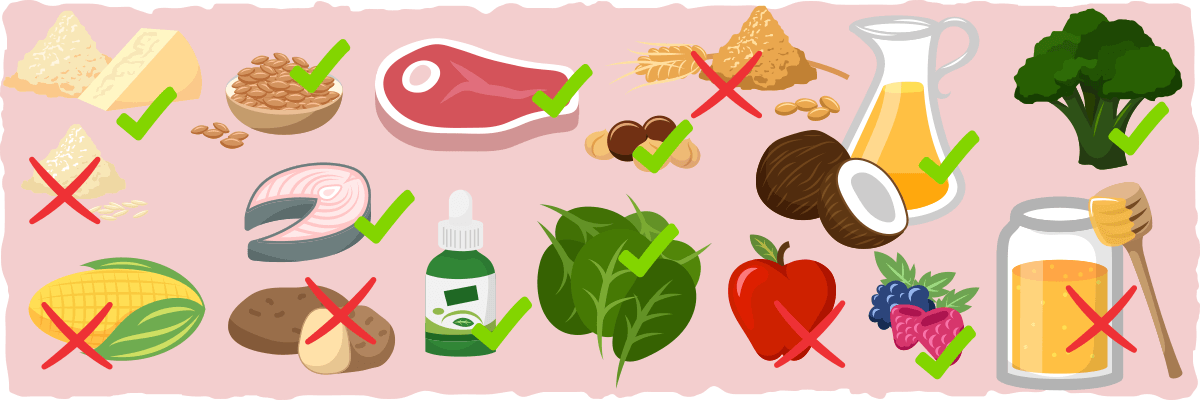 5.    Ogranicz spożycie węglowodanów. Jeżeli chcemy ograniczyć ilość niekorzystnych węglowodanów, czyli cukrów prostych, w naszej diecie nadrzędną zasadą, którą musimy przyjąć jest wyeliminowanie fast foodów, słodkich napoi, ale również przestawienie się z soków owocowych na świeże owoce.
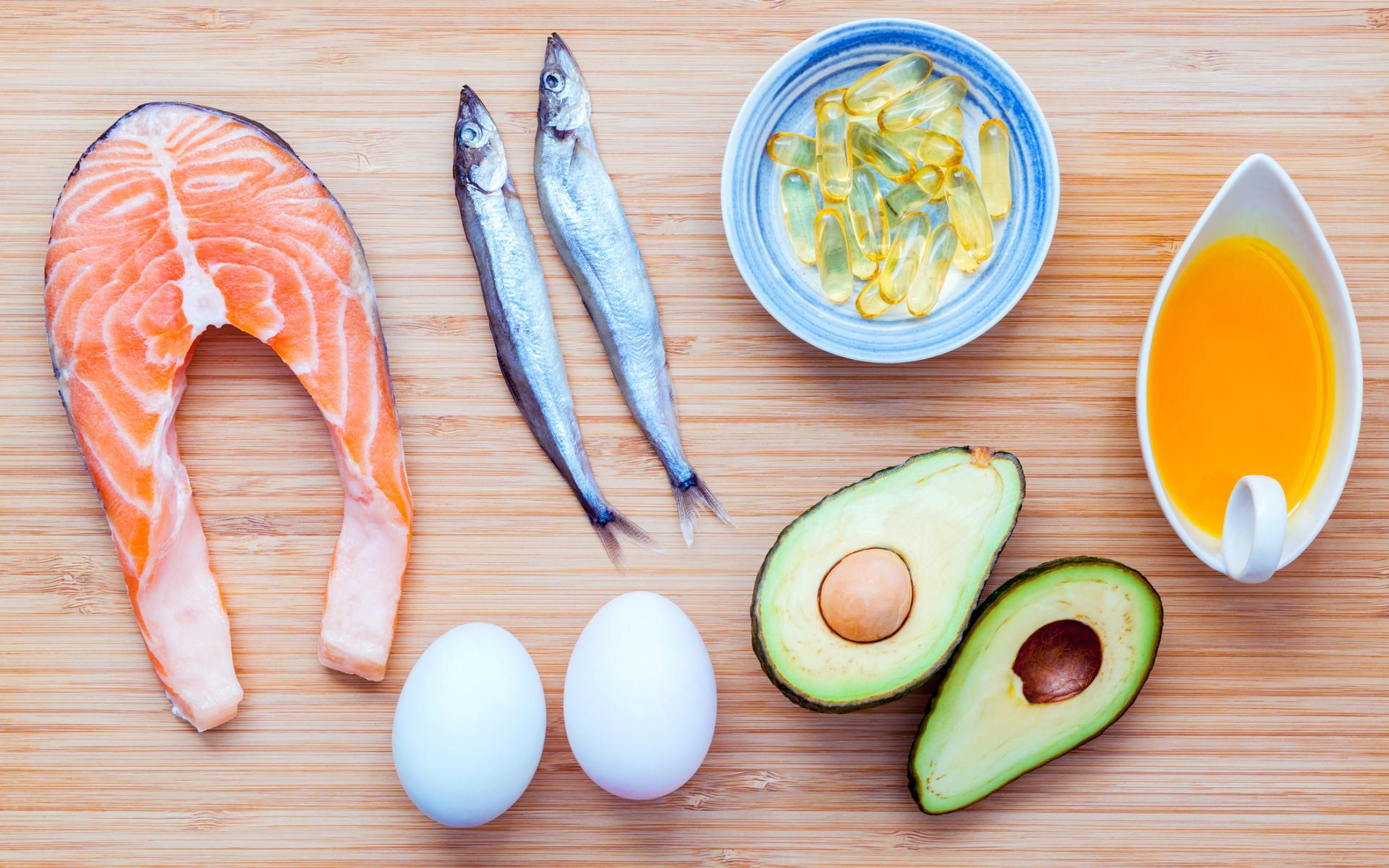 6.     Zwiększ spożycie tłuszczu.Zbilansuj swoje menu o ryby i owoce, morza bogate w kwasy omega-3, które powinny być spożywane 2-3 razy w tygodniu. Dodawaj do sałatek olej rzepakowy, oliwę z oliwek i inne oleje roślinne. A jeśli nie oleje, to orzechy i nasiona, które także dodadzą smaku i zwiększą także ilość korzystnych kwasów tłuszczowych w diecie.
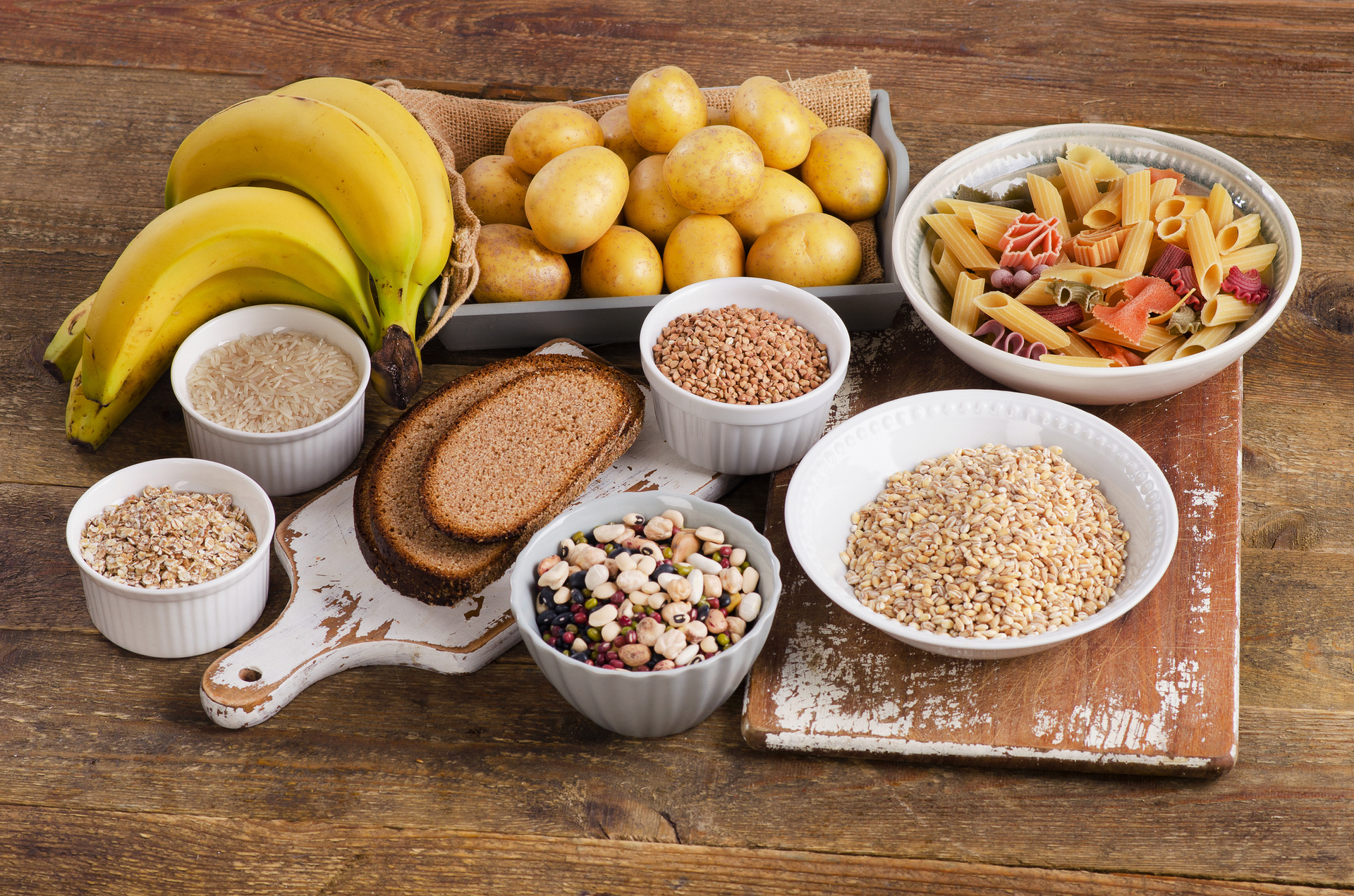 7.     Wybieraj dobre węglowodany. Zalecane są przede wszystkim węglowodany pochodzące z produktów z pełnego ziarna, owoców i warzyw. Węglowodany złożone to dobre węglowodany, ponieważ nie podnoszą poziomu cukru we krwi.
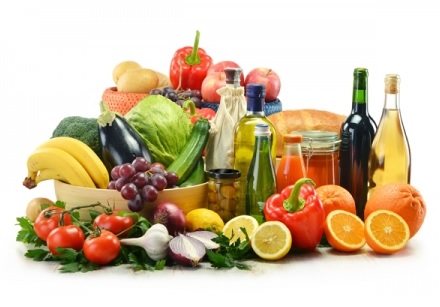 8.    Należy spożywać produkty z różnych grup żywności dbać o urozmaicenie posiłków. produktu żywnościowego, który dostarczałby wszystkich składników pokarmowych w odpowiednich ilościach. Aby nie dopuścić do powstania niedoborów należy w codziennym jadłospisie uwzględnić produkty ze wszystkich grup: produkty zbożowe, warzywa i owoce, mleko i jego przetwory, produkty dostarczające pełnowartościowego białka.
9.Fast Food                                                     Rodzaj pożywienia szybko przygotowywanego i serwowanego na poczekaniu. Zwykle zawiera dużą ilość tłuszczów i węglowodanów, przy równoczesnym niedoborze cennych dla organizmu substancji witamin i minerałów, dlatego powinno się je unikać.
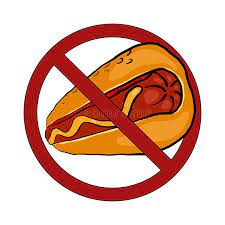 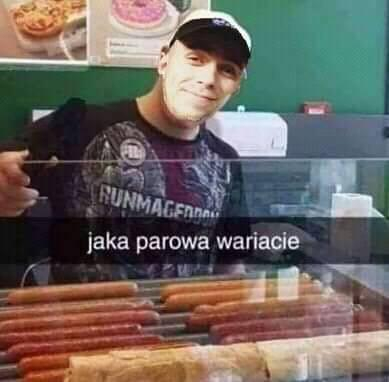 Piramida zdrowego odżywiania.
KONIEC
Robili

Jakub.C
Kacper.D